Welcome to Arizona
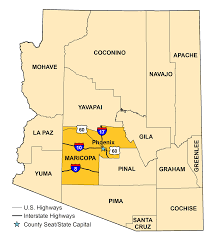 Racism
Maricopa County
Systemic Racism
“Our lives begin to end the day we become silent about things that matter.”
[Speaker Notes: Replace these sample pictures with cute ones of your own. It’s easy to do: Select the sample picture and delete it. Now click the Insert Pictures icon inside the frame, and locate the picture you want display.]
“Our lives begin to end the day we become silent about things that matter.”
Rev. Martin Luther King

It is long past the time to take action to address the obscene discrimination of children of all  colors in the nation’s children systems.

The statistic’s regarding racism in systems designed to interact with children and families have been pounded away for decades, and yet they “never” seem to do anything to make measurable positive changes? Systems like:
Education?           Mental Health?            Physical Health?           Juvenile Justice?
 
Prevention?          Disabilities?           Opportunities?          Child Safety?
If not now when?
When will government decide to prioritize children and families?

The “outcomes” for children taken by government are indecent
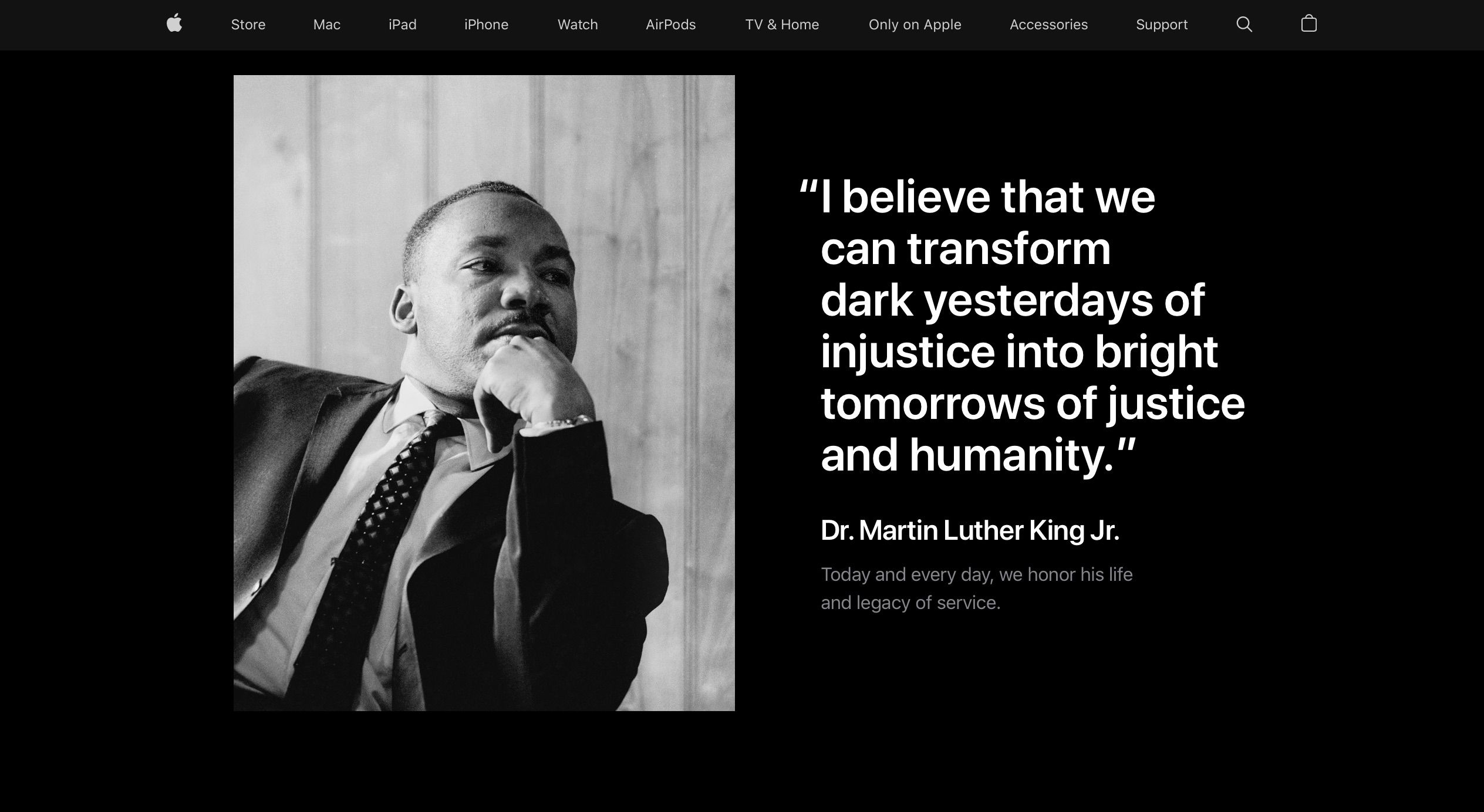 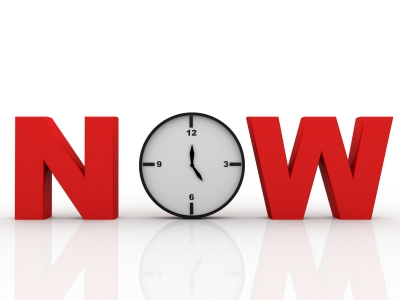 Child Welfare Statistics - Child Abuse in Arizona (6 month period)1

Child Abuse Hotline received 23,686 calls that met the statutory criteria for a DCS report.

Number of children in out-of-home care decreased from 14,767 to 14,022.

Majority of children in out-of-home care are from ages 1 to 5 years (5,791 or 41%)

Ethnicity majority of children in out-of-home care are Caucasian (29.0%) & Hispanic (29.1%)

African American children represent 5.0% of population yet 15.4% are in out-of-home care.

Children with an adoption case plan spend on average 30.1 months in out-of-home care.

34.8% of children leaving foster care spent over 12 month in care

Average number of placements was 2.6.  

https://www.azcourts.gov/casa/Child-Welfare/Child-Welfare-Stats

1Arizona Department of Child Safety, 
"Child Welfare Reporting Requirements Semi-Annual Report for the Period of July 1, 2021 through December 31, 2021"; 2020 Kids Count Data Center.
Comparative Ratio by Ethnicity in Arizona
(Child Population1, Children in Care2, CASA Volunteers3)
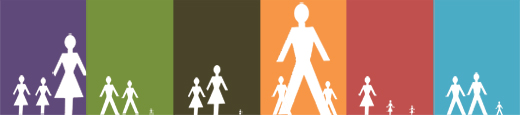 Reason for Children in Care in Arizona
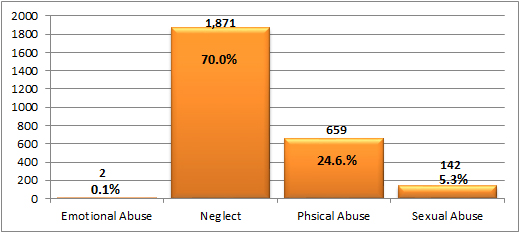 1,871 children ripped from their family based on vague and unmeasurable definition?
NEGLECT ??????????
Preconceived
Religion does not matter

Race does not matter

Gender does not matter

Family does not matter

Culture does not matter

History does not matter

Sexuality does not matter

Education does not matter

Measurable outcomes do not matter
Everything that grounds a child in their world is less important and does not matter

The objective is reimagining and redefining a world where family characteristics are irrelevant
What Does Matter Then?
Research suggests that the skin color issue continues to be a problem across the U.S. A study similar to that of the ACLU’s was conducted in 2010 in the state of Michigan. This study looked at 1,183 adoptive Michigan families who adopted children from 2007 to 2009, through both public and private adoption agencies. According to the findings, 42 percent of adoptive parents’ most recently adopted children were “very fair or somewhat fair” in skin color, while 31 percent were “somewhat dark or very dark.”

Finally, research shows that it costs more to adopt a white child in the U.S. than it does to adopt a black child. According to the NPR investigation, it costs about US$35,000 to adopt a white child, absent legal fees. Meanwhile, a black child cost is $18,000.
https://theconversation.com/the-us-adoption-system-discriminates-against-darker-skinned-children-110976
Maricopa County, Arizona  Racism Worst in the United States
Posted at 10:30 PM, Feb 25, 2022 and last updated 10:30 PM, Feb 25, 2022

PHOENIX — Racial disparities have been documented for years at the Arizona Department of Child Services (DCS). 

The most recent data shows that roughly one out of every 34 Black children in our state ends up in foster care at some point.

"We estimate 63% of Black children, between birth and 18, will be investigated [by DCS] in Maricopa [County]. For white children, we estimate 33%...So, nearly double the risk," said Dr. Frank Edwards, a professor at Rutgers University who co-authored a national review of CPS data around disparities.

https://www.abc15.com/news/region-phoenix-metro/
central-phoenix/study-finds-extreme-racial-disparities-in-dcs-cases-phoenix-family-says-they-were-stereotyped#:~:text=African%20American%20kids%20are%20four-and-a-half%20times%20more%20likely, Queen%20Ranger
%20nearly%20became%20part%20of%20those%20statistics.
Maricopa County, Arizona  Racism Worst in the United States
"In a state where we are data-driven, this data does not seem to drive action," said Stewart, who proceeded to point out that any action is usually spurred by community leaders.

In a recent National Academy of Sciences study, looking at CPS data from the 20 most populous U.S counties from 2014-2018, researchers found Maricopa County led the country in foster care placement and termination of parental rights.

The higher-education authors said it was "comparatively extreme," the rate at which Maricopa County Black children were removed from their parents during that time period.

NOTE: When a business is failing or when their  “Brand” has a negative public image they 
“Re-Brand” the business. Arizona is a perfect example. Arizona Child Protective Services (CPS)  was “rebranded into Arizona Department of Child Safety (ADCS)

DCS = CPS
Arizona Department of Child Safety (Deaths)
Child Deaths in Arizona
"In 2020, 838 children under 18 years of age died in Arizona. This is an increase from 2019 when 777children died." 1
157 child deaths involved drugs/alcohol
207 children died as a result of prematurity
95 children died as a result of abuse/neglect 
93 children died while in motor vehicle crash
53 babies died in unsafe sleep environments
53 children were victims of homicide
49 children took their own lives
22 children died by drowning
51 children died by firearms
1 "Arizona Child Fatality Review Program, Twenty-Eight Annual Report, November 2021"
The official Code of Ethics for the National Association of Social Workers
The evidence suggests that social workers “do” discriminate based on skin color. What’s more, private agencies that do not employ social workers no less enable skin color discrimination by referring to adoptees’ skin color.

Adopting parents may ask for a child who looks similar to them or who has lighter skin. Currently, even when skin color is not an official record, social workers are inclined to share such information casually in response to parents’ questions.

When social workers accommodate a preference regarding skin color – by evaluating a child’s skin color or by responding to parents’ questions about a potential adoptee – they are breaching their code of ethics. The official Code of Ethics for the National Association of Social Workers clearly states that social workers “should not practice, condone, facilitate, or collaborate with any form of discrimination” on the basis of race, ethnicity or color, along with other factors.
Assessing children by skin color allows for a ranked ordering, where dark-skinned children may be singled out as less valued. While it is not always a matter of formal record, children assessed as dark-skinned clearly have a different experience than white children in the adoption process.
Solutions
Social Workers
Lower Case Loads
Require More Experience
Supervision Training and Experience (Peter Principle)
Increase of Social Workers of Color
Accountability for the Code of Ethics of the National Association of Social Workers 

Guardian Ad Litems
Mandatory Face to Face interaction with the child in a variety of settings
Accountability for the Guardian ad Litem Code of Conduct
Increase of Guardian Ad Litems of color

Attorneys 
 Expose all “Conflicts of Interest” to all parties
Accountability for the Code of Ethics for Attorneys


(The “Peter Principle” - In a Hierarchy Every Employee Tends to Rise to their Level of Incompetence.)
Solutions
Judges
Accountability for the Code of Conduct for United States Judges
Not only expose conflicts of Interest; take action to expose even the appearance of bias
Stop Judicial activism: exercise the power of judicial review to set aside government acts

Law Enforcement
Law enforcement must take action to investigate all cases when a child is removed from their home; Child Abuse is a “CRIME” The perpetrator is almost never arrested? If there is reason to remove a child then there is a reason to investigate and make an arrest.

Family
Throughout history the family has been the foundation of life. Not only for humans, but for all species of life. (Momma Bear)
Any attack or denigration of the family hurts everyone involved
Who Cares?
ConclusionStatistically, racism is part of Arizona and the Nation when it comes to Child Protective Services, Education, Juvenile Justice, and all child and family Systems
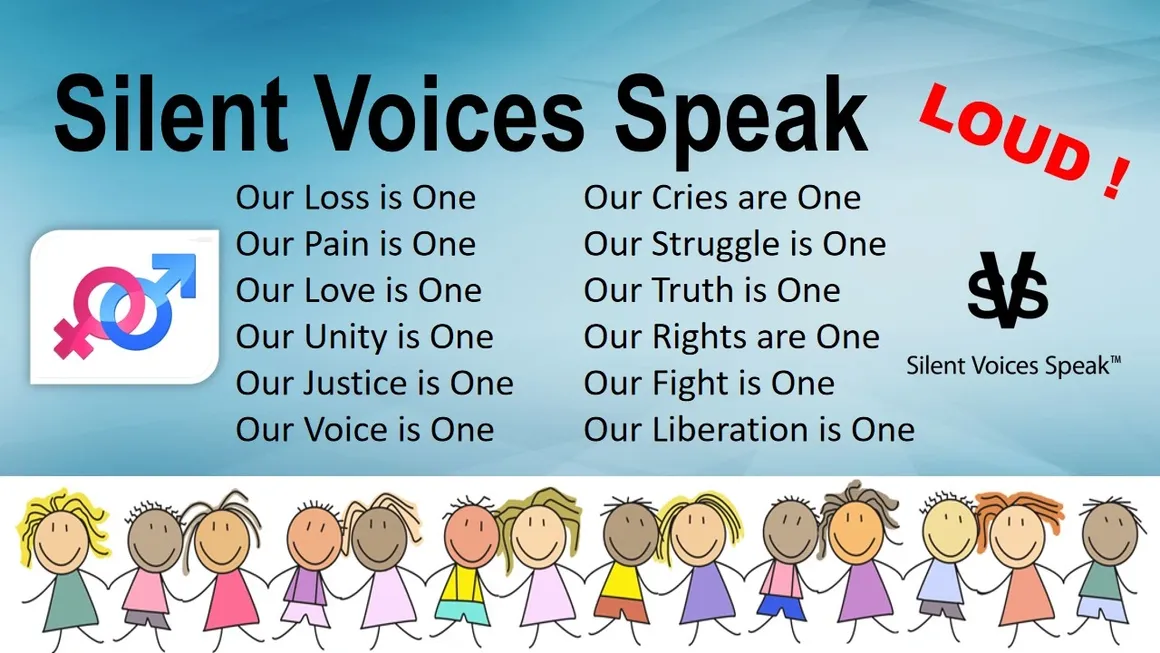